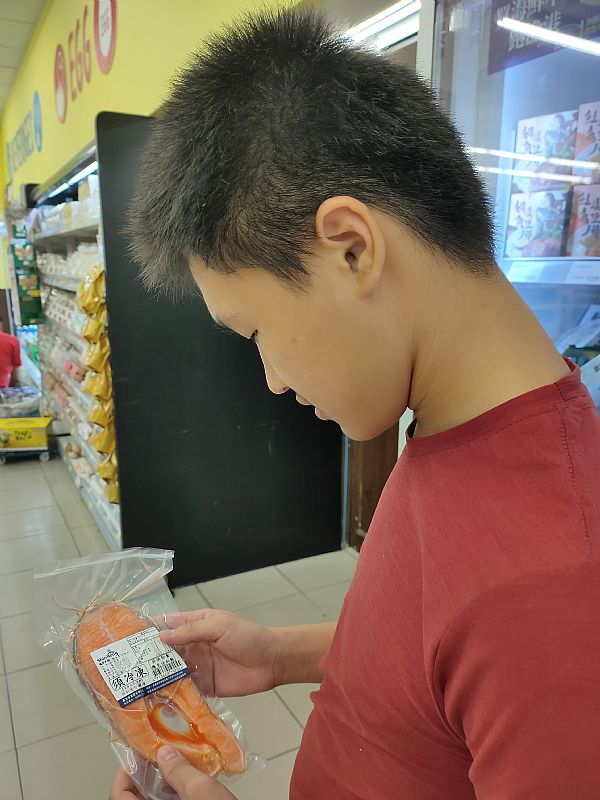 民眾對於商品認證的購買意願及野生捕撈漁業產品認證態度之研究
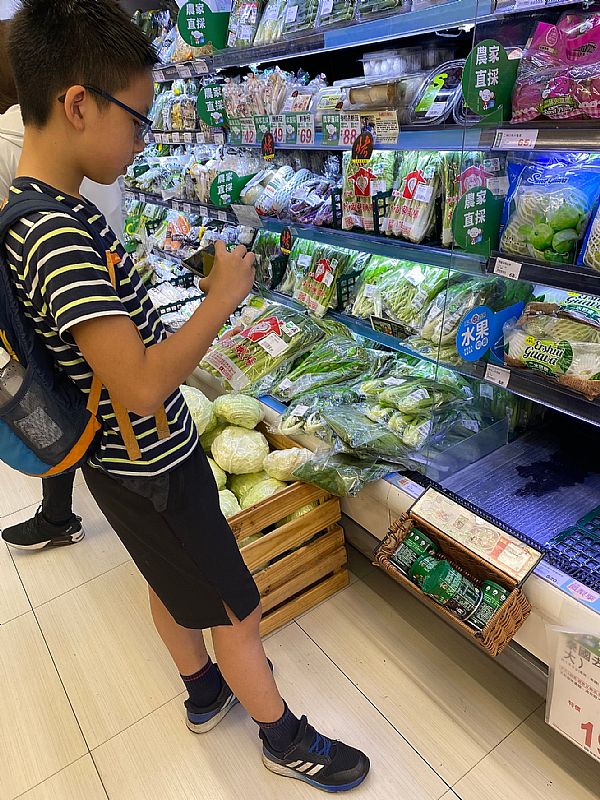 漁你有約隊
        沈祐睿 蔡松霖
研究動機
國小時做的鏢漁業小論文，發現背後有許多漁業捕撈問題，進而影響海鮮產品的品質。
野生捕撈的海鮮沒有認證制度。
民眾在消費的過程中，無形的傷害了海洋生態。
研究目的
(一)了解目前農漁牧業商品標示現況 
(二)了解民眾對於標章或產銷履歷產品的消費行為 
(三)了解民眾對於野生捕撈漁業標章制定的態度與看法
研究流程
田野調查法
問卷調查法
日期：109年寒假
研究對象：花蓮五家賣場
實施方式：現場調查新鮮
              冷藏/冷凍商品標章
結果：
    發現農產與肉產品標章較
    多，漁產品很少，且多為
    養殖漁業產品。
日期：109年5月
研究對象：一般民眾
實施方式：隨機取樣
結果：
     線上問卷共取得有
      效問卷314份。
研究方法
田野調查法研究對象
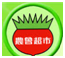 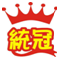 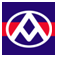 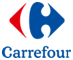 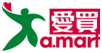 田野調查法研究結果
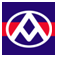 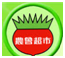 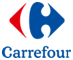 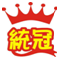 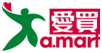 問卷調查法研究對象
回收問卷314份
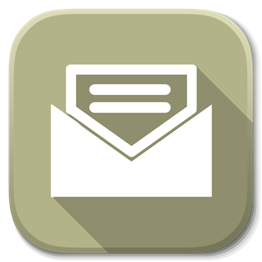 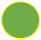 基本資料：
線上問卷
民眾對於海鮮認證標章及產銷履歷的認識，與購買意願問卷調查
問卷調查法研究結果-1
民眾對於標章或產銷履歷產品的消費行為
近五成民眾最常到傳統市場購買海鮮
大多數人選擇購買海鮮商場的原因是食品新鮮 、離住家近和環境乾淨
問卷調查法研究結果-1
民眾對於標章或產銷履歷產品的消費行為
有八成民眾認為所有通路所販售的海鮮，都應該具有清楚的產銷履歷或標章認證
有六成民眾認為海鮮產品應該要明確標示來源或標章認證，比較安心
問卷調查法研究結果-1
民眾對於標章或產銷履歷產品的消費行為
有將近六成民眾常會選購有標示認證標章或產銷履歷的食品。
會影響是否要選擇購買具有標章認證或產銷履歷的產品的原因，主要是「經過認證的產品安全性較高」以及「有產品來源較安心」。
問卷調查法研究結果-2
民眾對於野生捕撈漁業標章制定的態度與看法
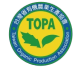 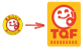 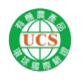 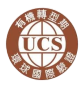 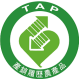 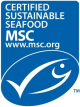 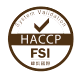 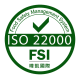 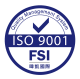 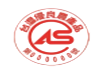 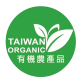 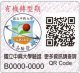 較多民眾看過的標章是TQF標章(GMP標章)、CAS標章及TAP標章
問卷調查法研究結果-2
民眾對於野生捕撈漁業標章制定的態度與看法
八成民眾覺得有海鮮認證標章的海鮮產品吃起來大多覺得安心
較多民眾認為海鮮產品包裝上如果要貼產銷履歷，應該要具備的資料有品名、認證標章、驗證機構、生產地、捕撈日期和有效期限
問卷調查法研究結果-2
民眾對於野生捕撈漁業標章制定的態度與看法
大部分民眾認為海鮮產品的「認證標章」，應該要具備的認證項目有食物取得的方式、捕撈方式對生態環境的維護、食物保存的衛生和食物保存的溫度。
問卷調查法研究結果-2
民眾對於野生捕撈漁業標章制定的態度與看法
有七成民眾不知道野生捕撈漁業沒有產銷履歷及認證標章，並有99%的民眾同意政府應該盡快針對「野生捕撈漁業」，訂定產銷履歷及標章認證規範。
部分民眾同意政府應該盡快針對野生捕撈漁業訂定產銷履歷及標章認證規範的原因大多是能確定野生捕撈漁業所使用的漁法不會破壞海洋環境、不會破壞生態平衡、海鮮品質穩定及當食用有疑問時，可以透過條碼履歷追蹤源頭
問卷調查法研究結果-3
民眾未來消費型態與意願
填完這一份問卷後，近九成民眾在未來在購買海鮮產品時，會選擇有「產銷履歷或標章認證」的產品
如果經過認證過後的海鮮產品價格稍貴，八成民眾仍然願意購買
問卷調查法研究結果-3
民眾未來消費型態與意願
如果經過認證過後的海鮮產品價格稍貴，八成民眾仍然願意購買的原因大多是海鮮食品的安全性很重要及海鮮食品的取得方式很重要
問卷調查法研究結果-3
民眾未來消費型態與意願
九成民眾認為所有通路所販售的海鮮，也應該具有清楚的「產銷履歷或標章認證」，大多數的原因是海鮮來源較不透明和不知道食物保存的方式是否符合衛生標準。
研究結論
1
台灣的認證標章及產銷履歷大多在農業、牧業及養殖漁業部分，但野生捕撈漁業的數量卻相對稀少。
2
八成以上的民眾支持所有通路都該具有標章認證或產銷履歷，也有意願選購有標章的海鮮產品，在食用上會較為安心也可選擇對環境較為友善的生產方式。
3
七成以上的民眾並不清楚「野生捕撈漁業」沒有產銷履歷及認證標章，而有八成以上的民眾認為政府應盡快訂定相關規範，確認所吃的海鮮及漁法不會破壞海洋環境及生態平衡。
研究建議
政府積極建立野生捕撈漁業的產銷履歷及認證標章制度。
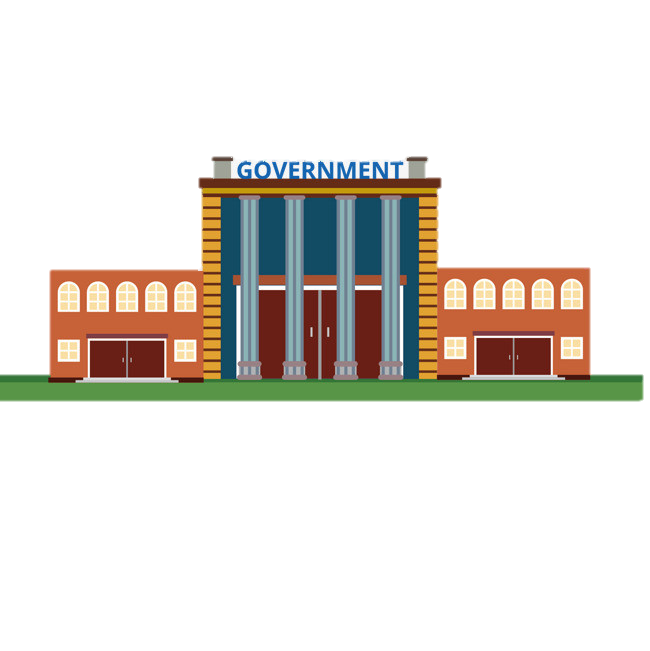 積極推廣民眾選用有認證標章或產銷履歷的魚獲，以確認食品的安全性。
訂定相關規範使漁民使用不破壞生態的漁法，避免過度捕撈及破壞海洋生態環境。
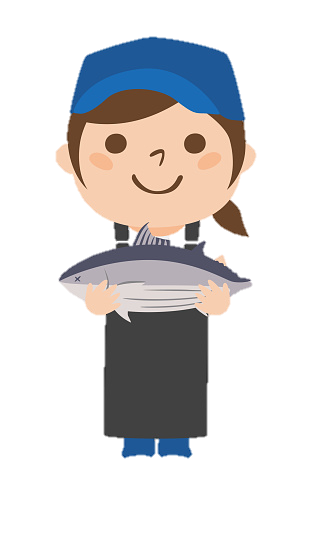 商家清楚標示海鮮產品來源與相關資訊，為民眾的安全把關。
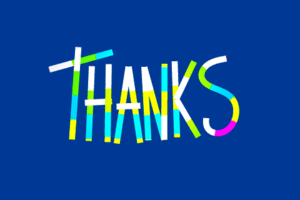 我們的報告到此結束，謝謝評審的聆聽